Chapter   1O GAMMA DECAY
Pt-4
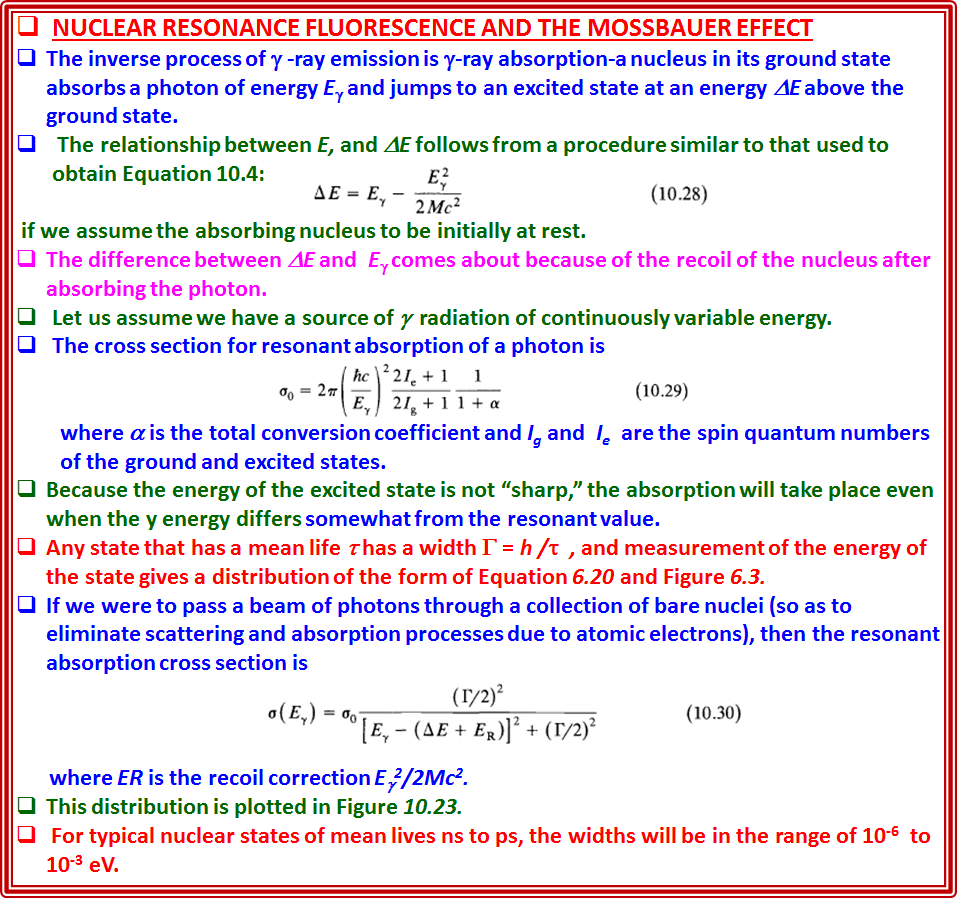 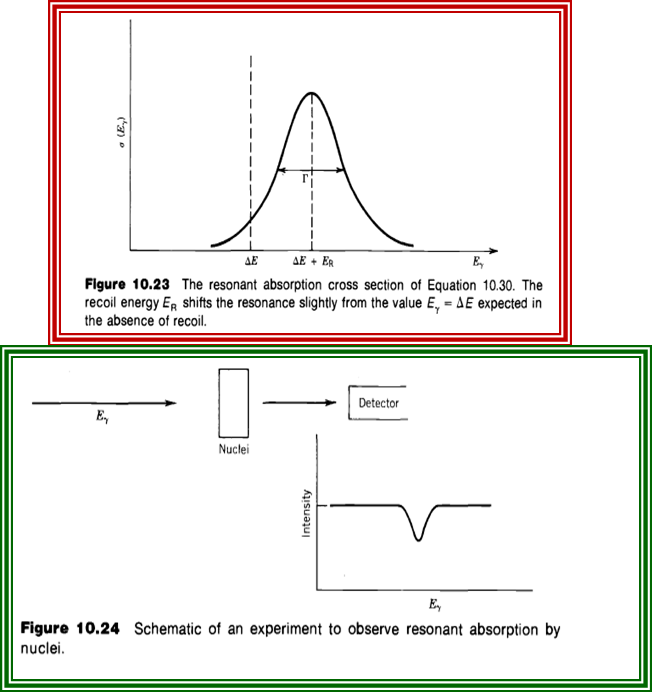 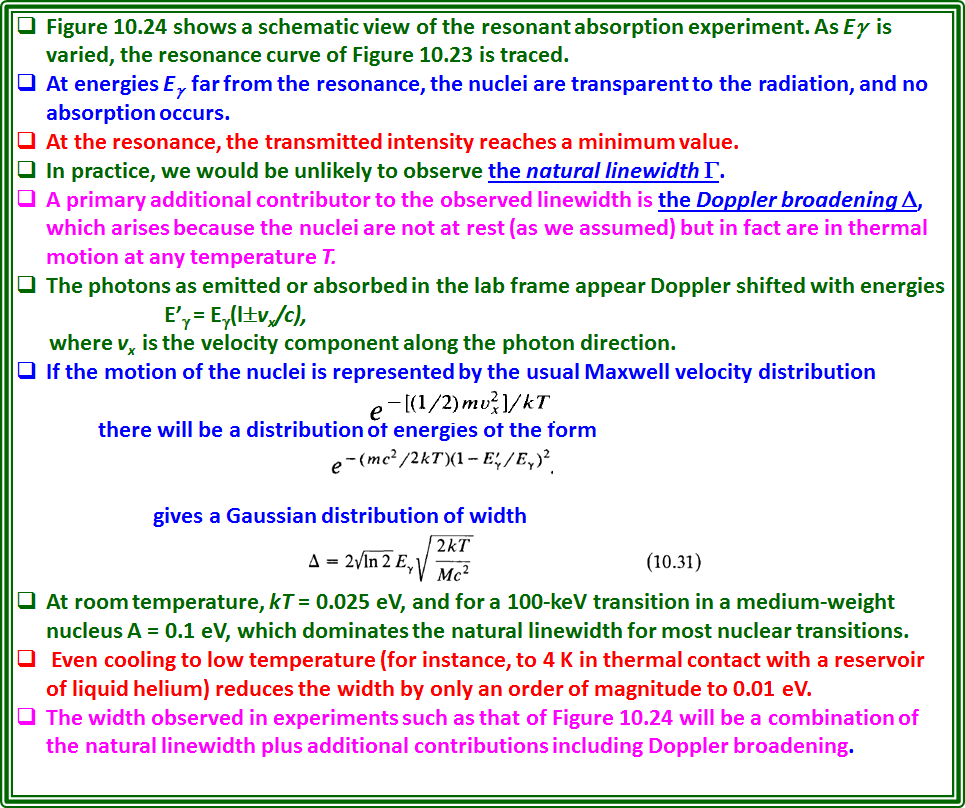 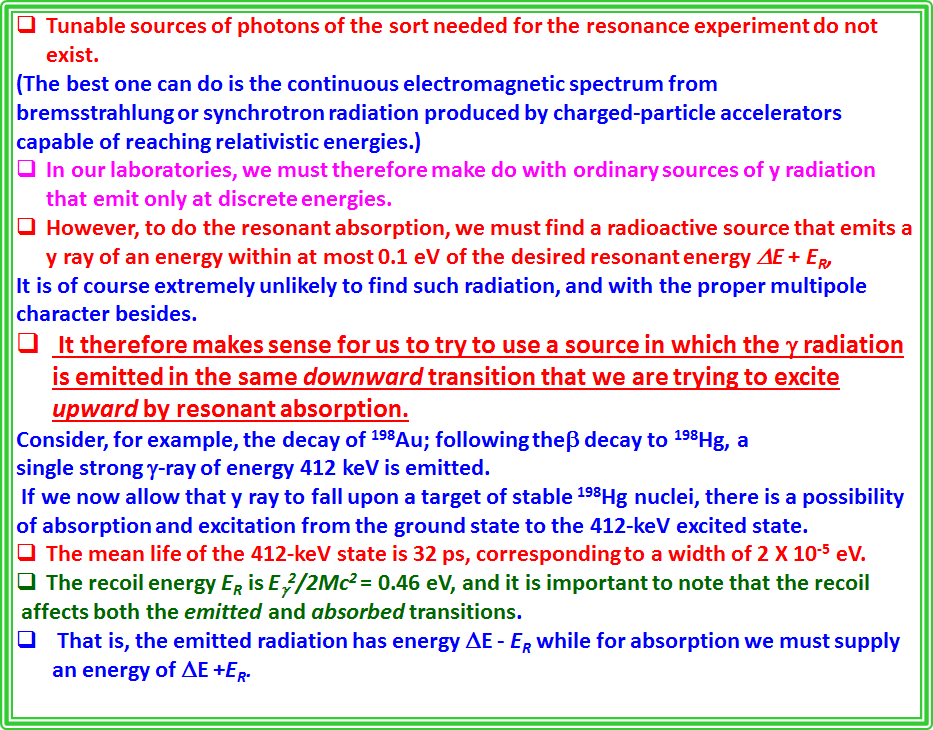 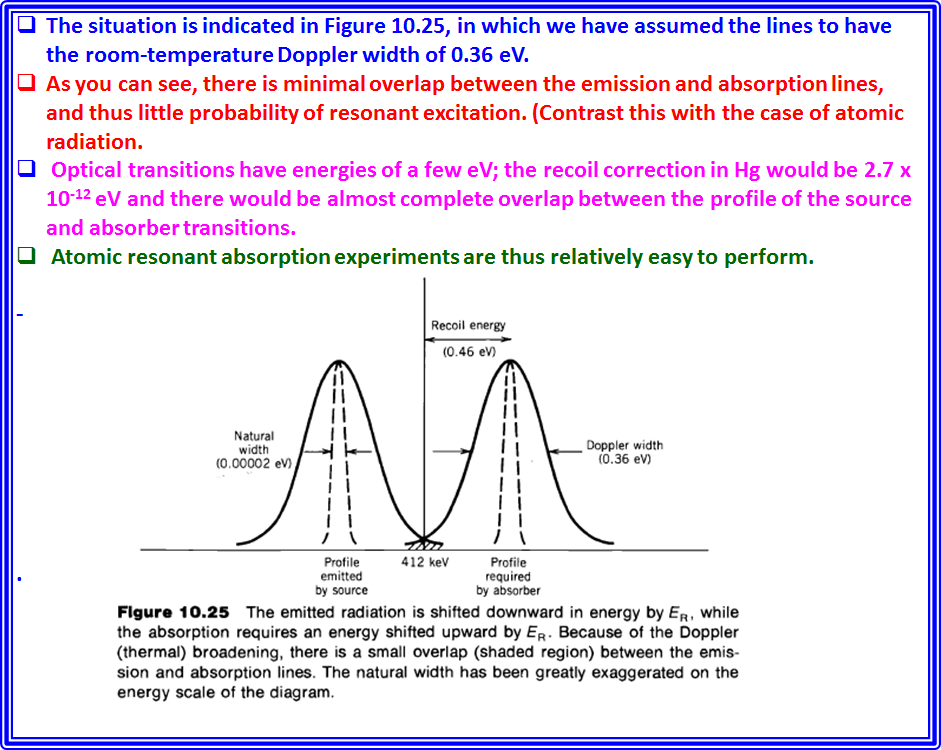 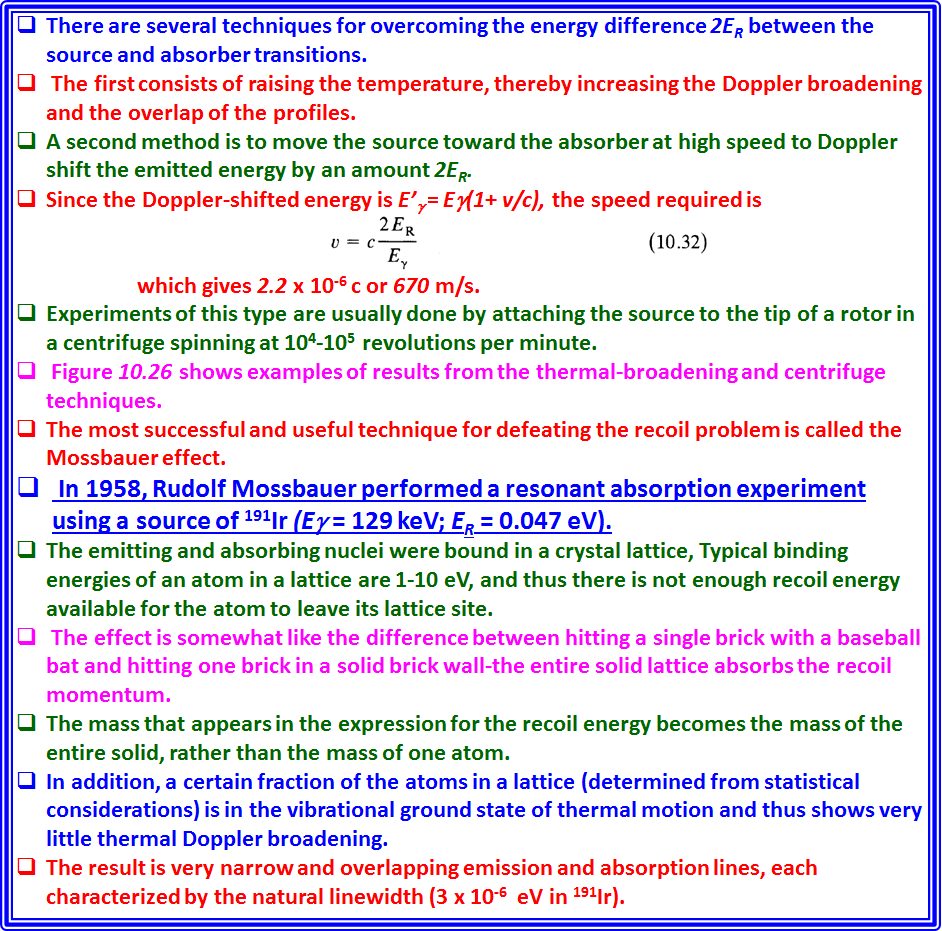 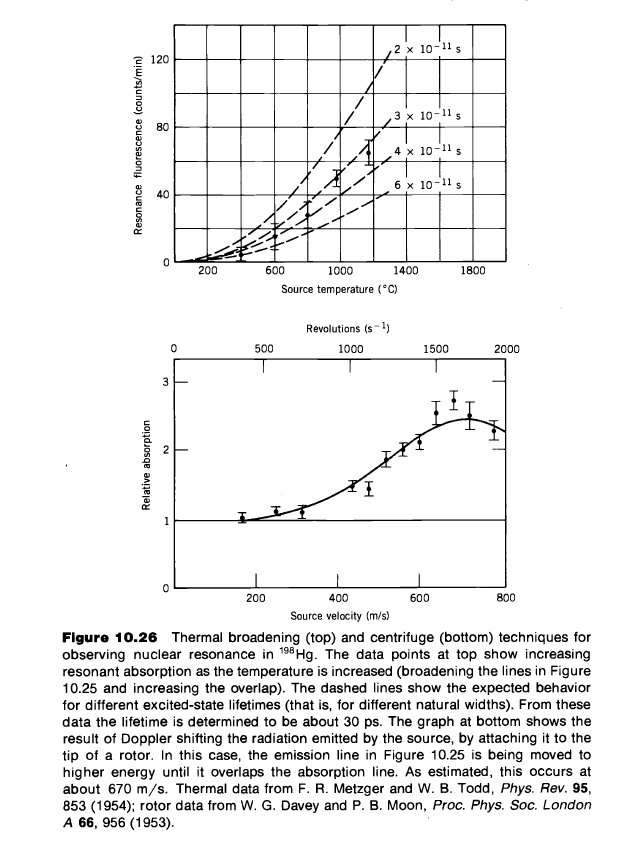 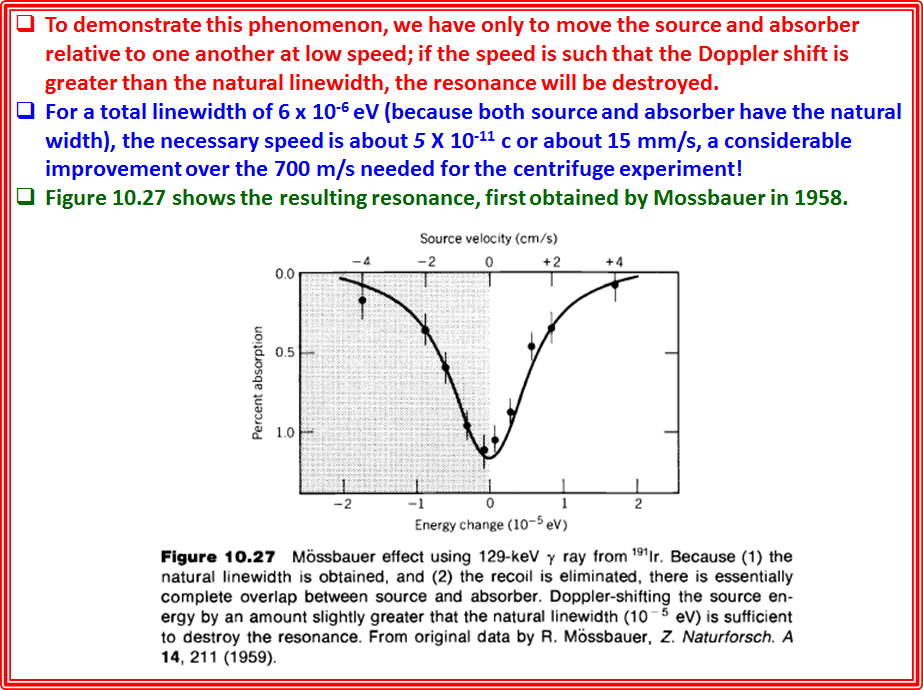 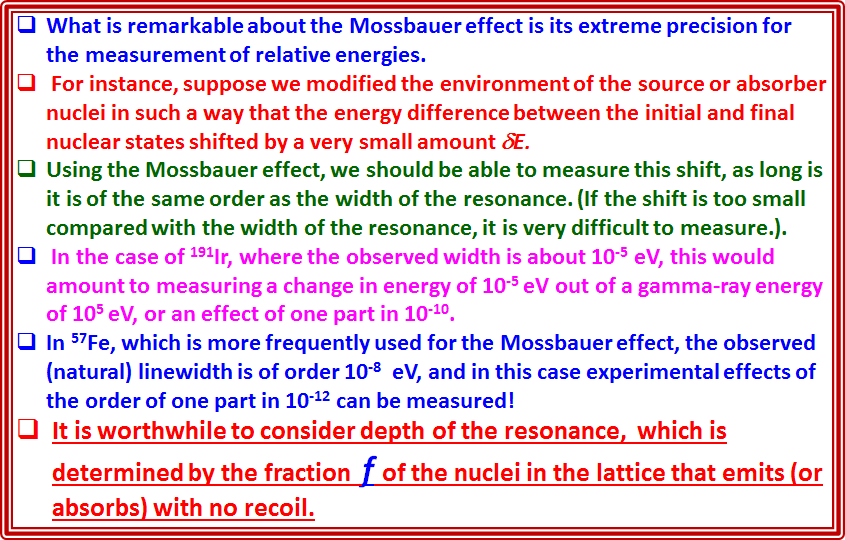 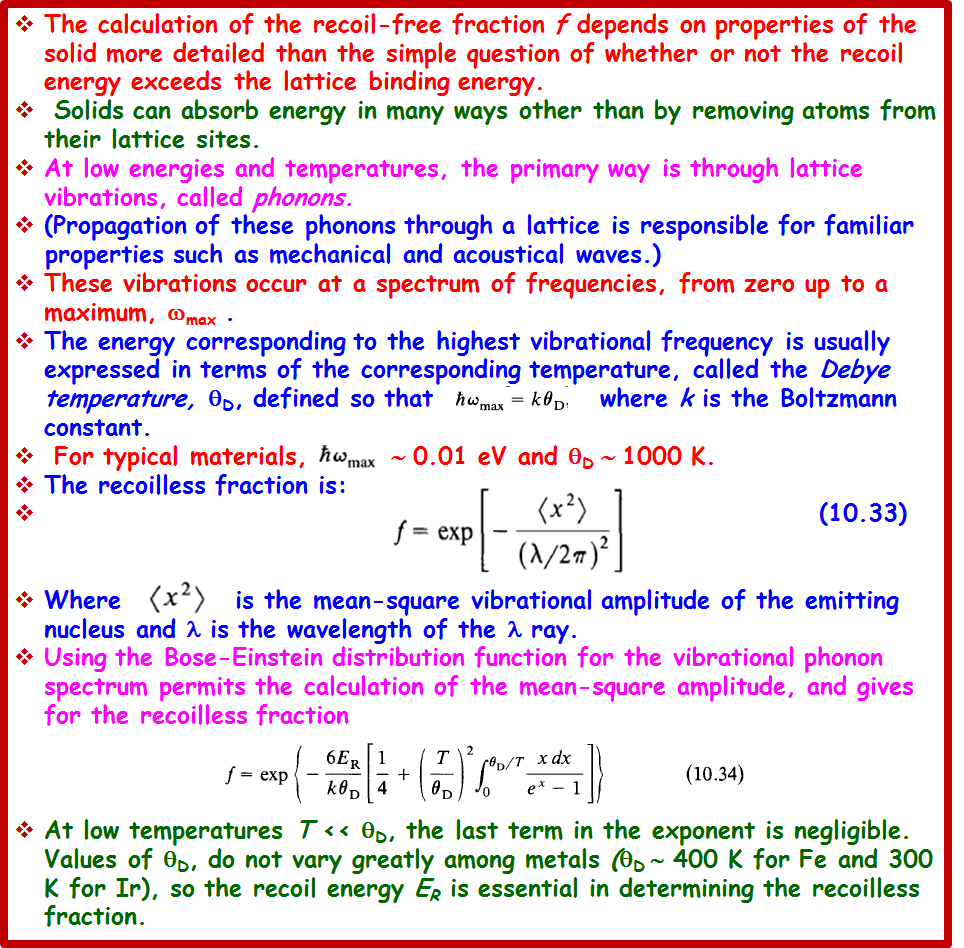 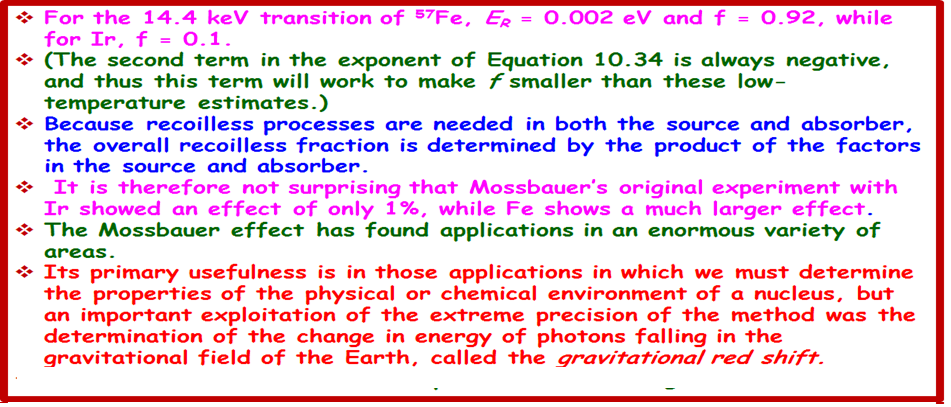 Applications
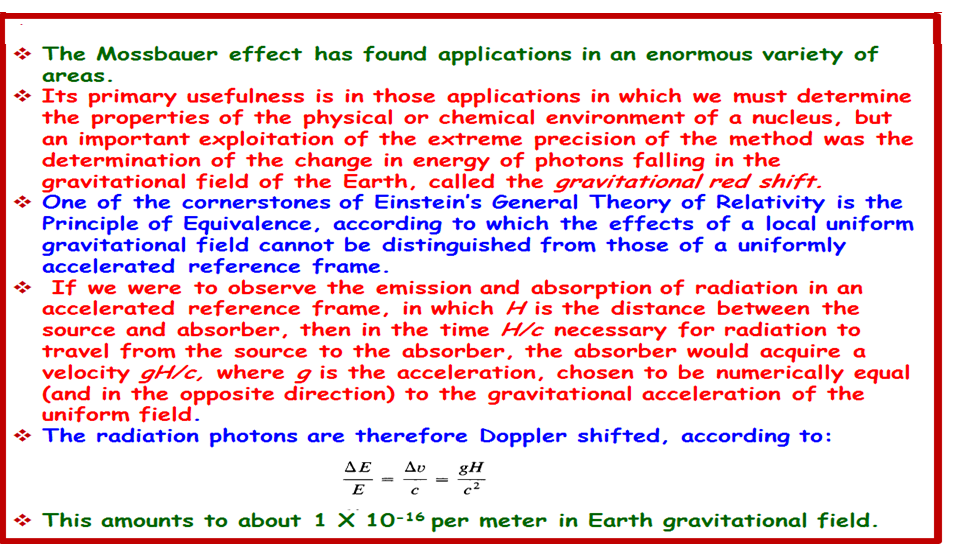 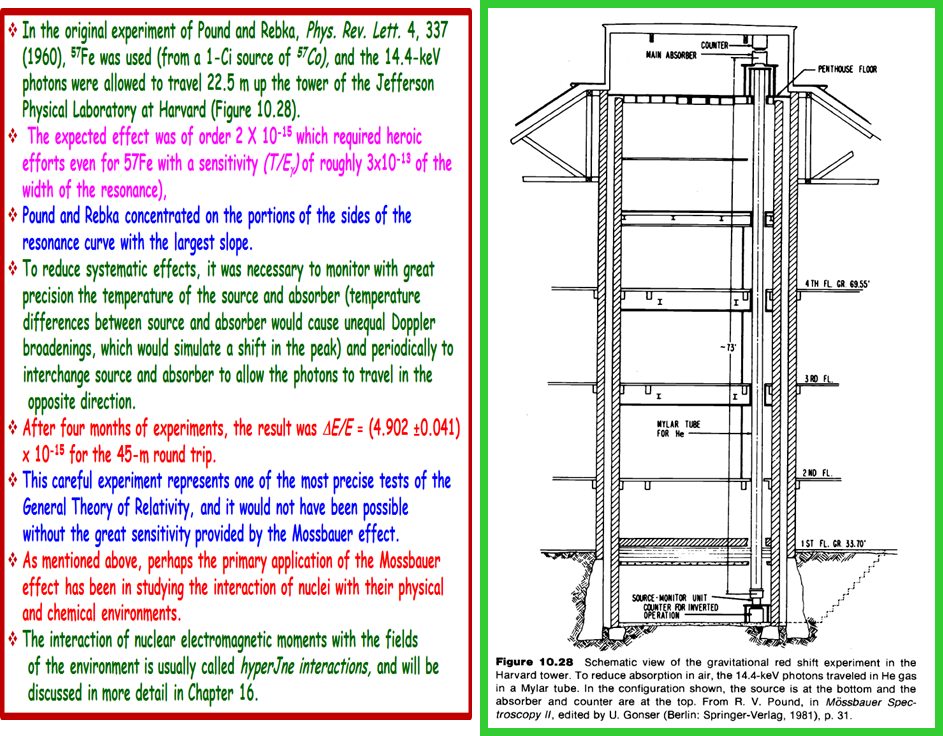 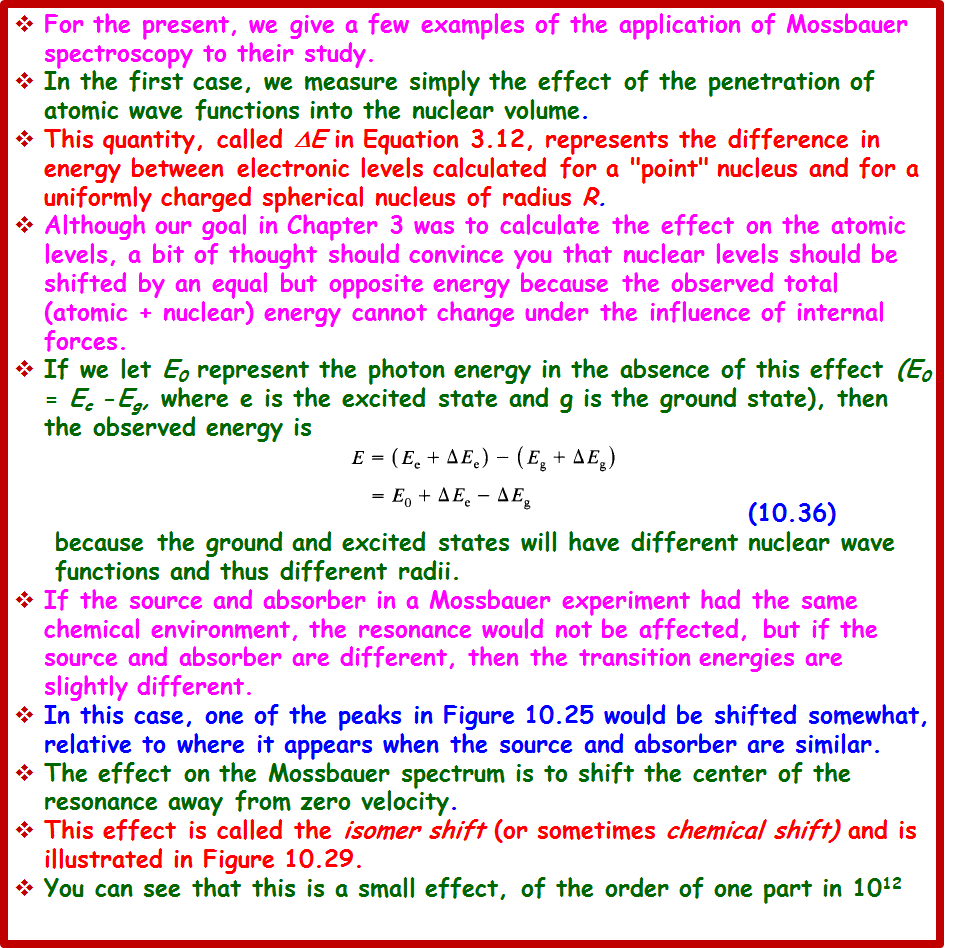 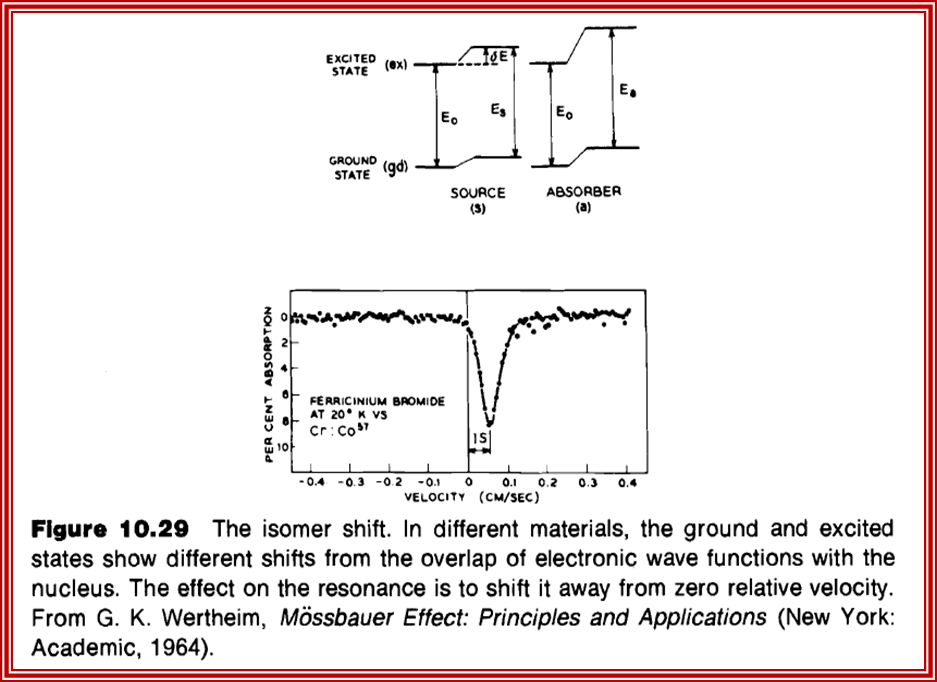 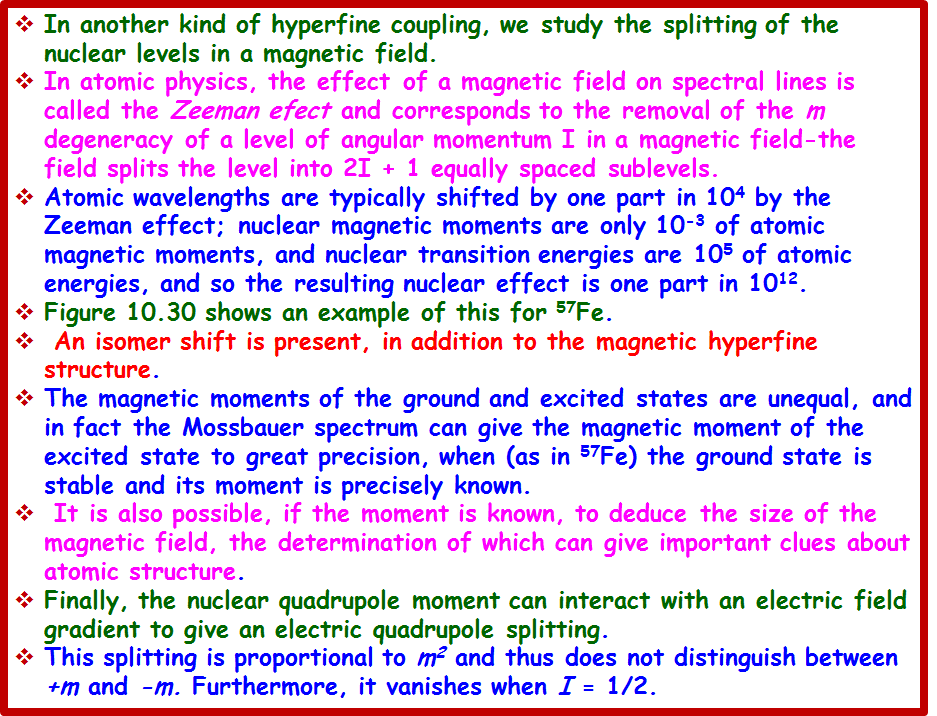 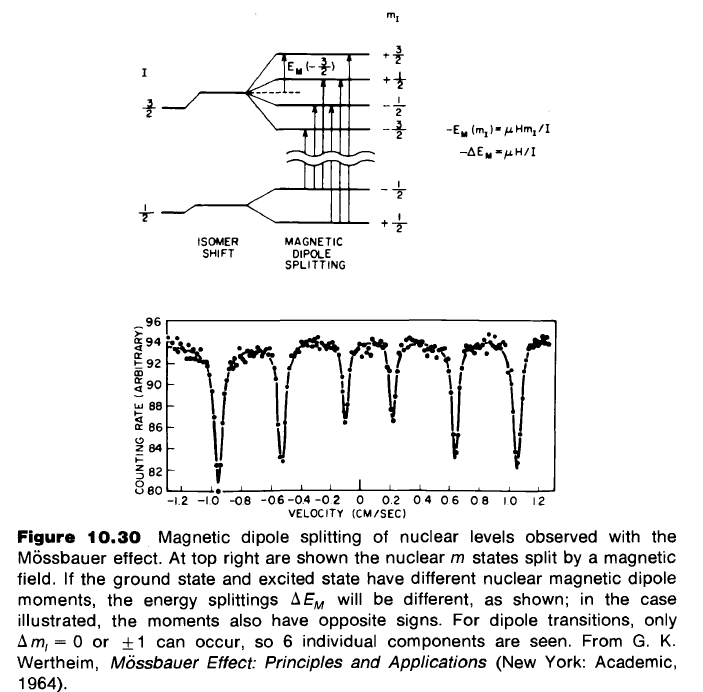 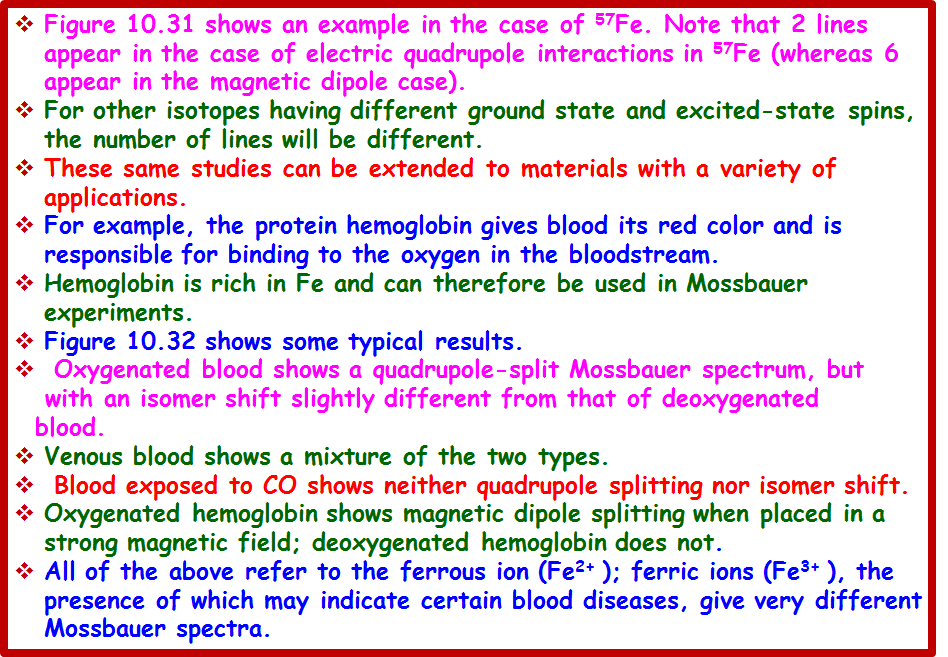 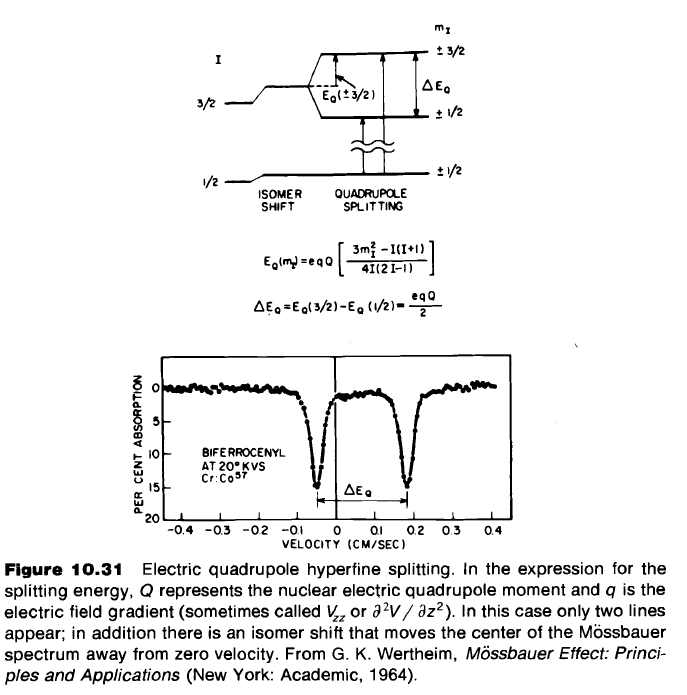 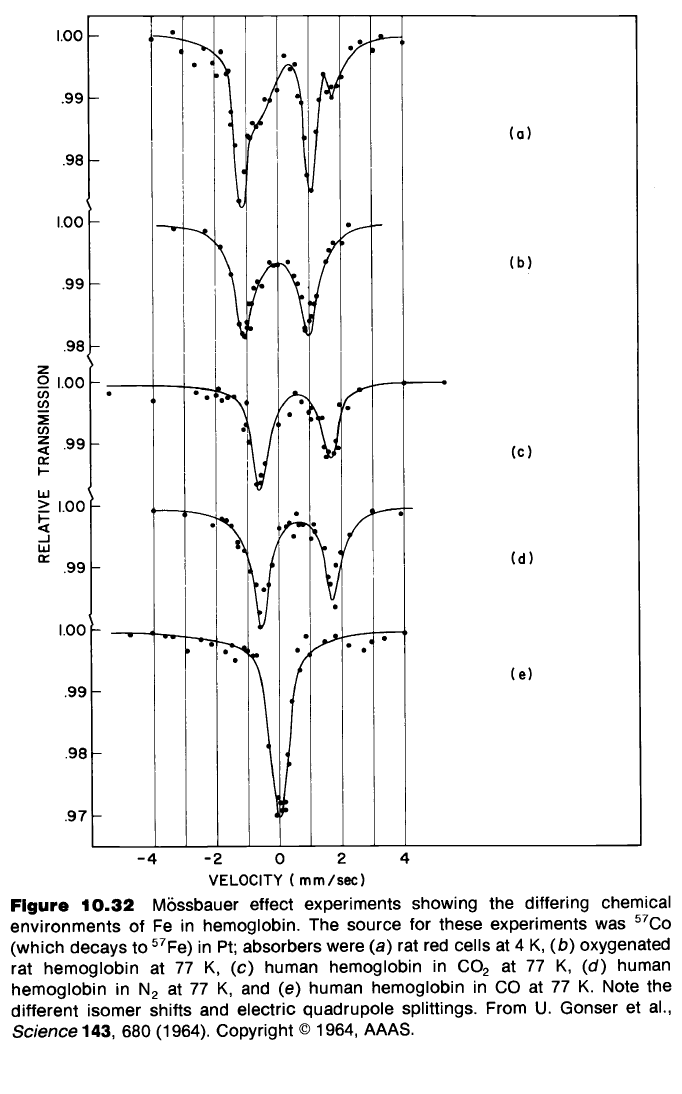